CREO MECHANISM DYNAMICS OPTION (MDO)
Analyze and optimize the dynamic performance of mechanism designs
Who Needs It?
All customers that need to optimize mechanism behavior to enhance product performance and quality
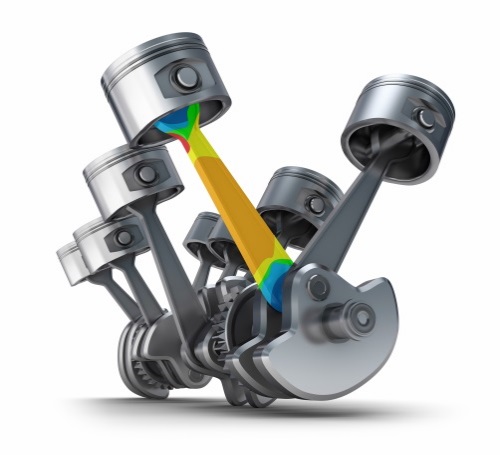 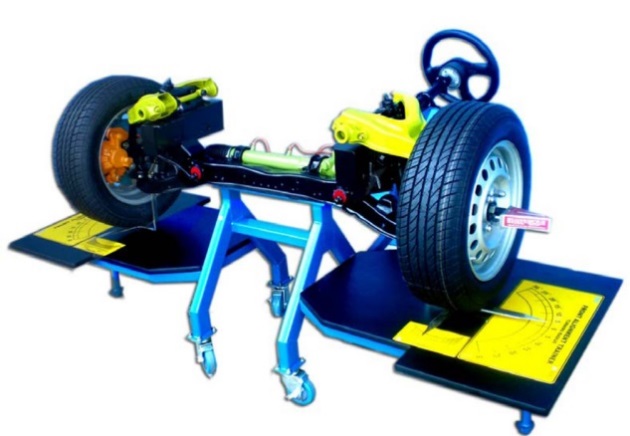 Business Value
Reduce time-to-market
Reduce product lifecycle cost
Reduce product development cost 
Improve product quality and innovation
Process Improvement
Mechanism design and visualization
Kinematic and dynamic motion analysis 
Load transfer
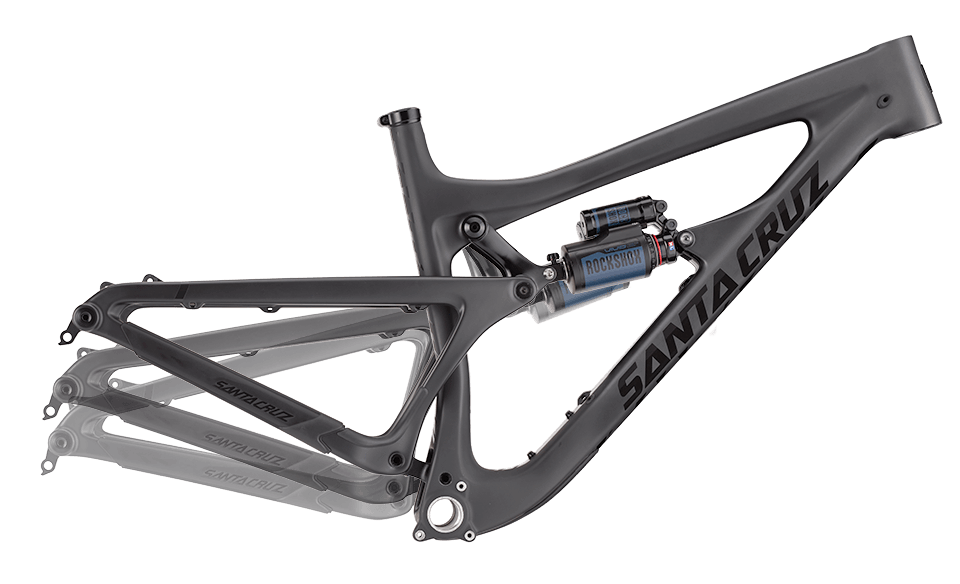 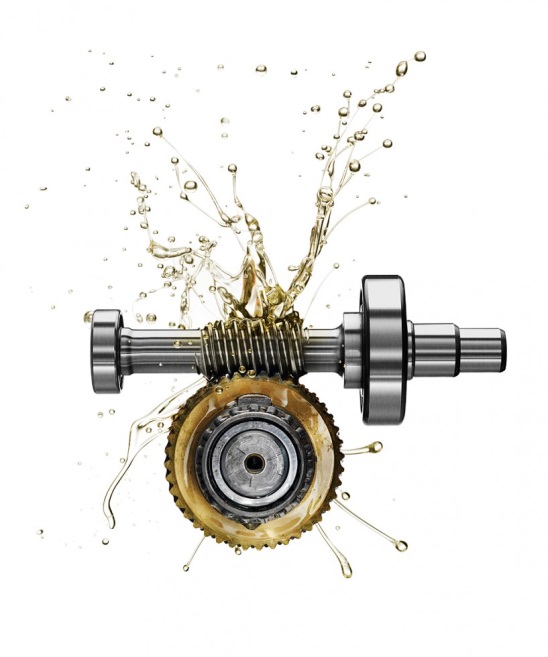 Technology/ Capability
Model real-world force, loads and contact types
Analyze mechanism behavior and reactionary forces
Seamlessly transfer reaction, gravity and inertial loads to Creo Simulate (Structural Analysis)
[Speaker Notes: .]